Media Overview
May 2020
April-Initial Press: COVID Response
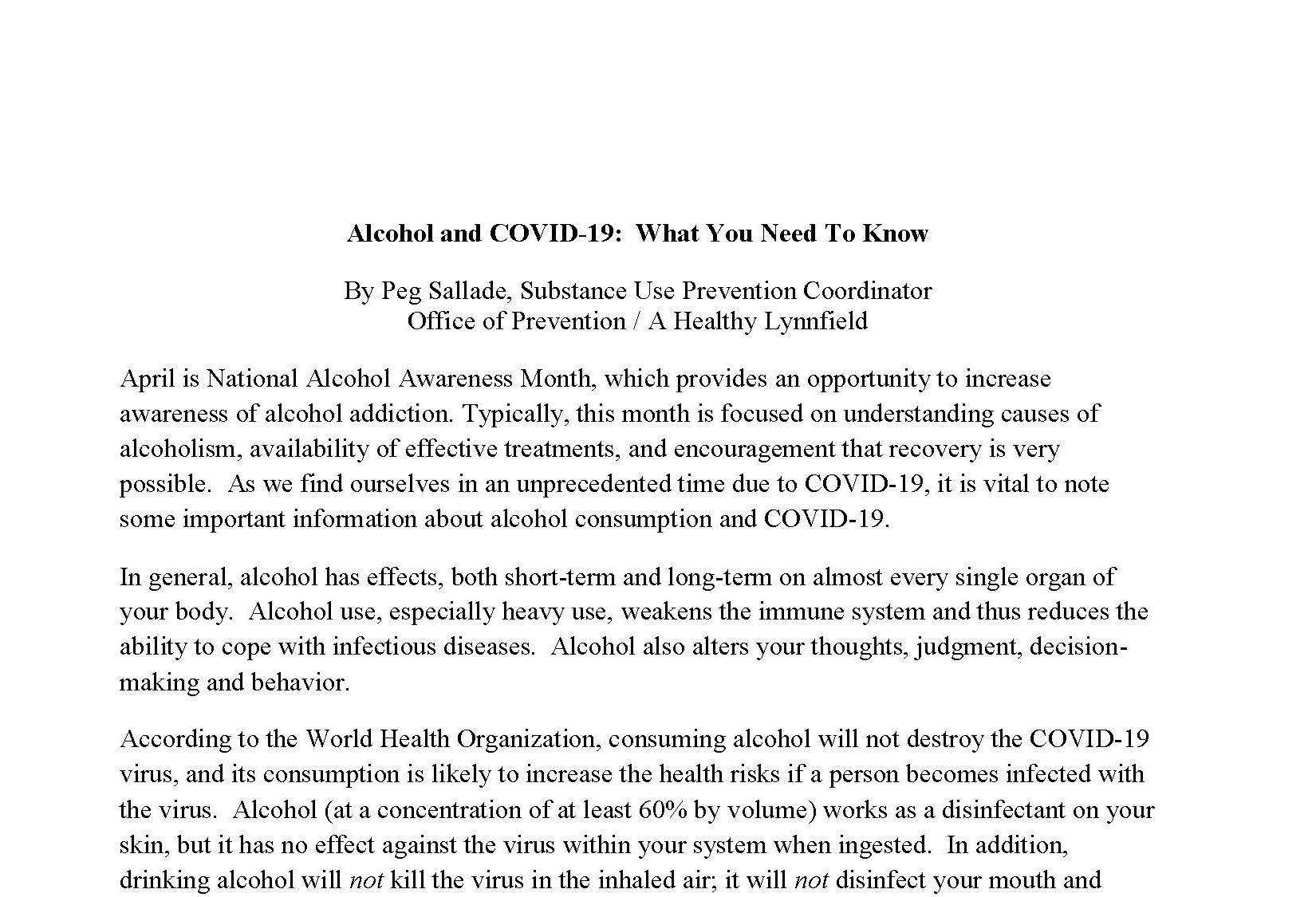 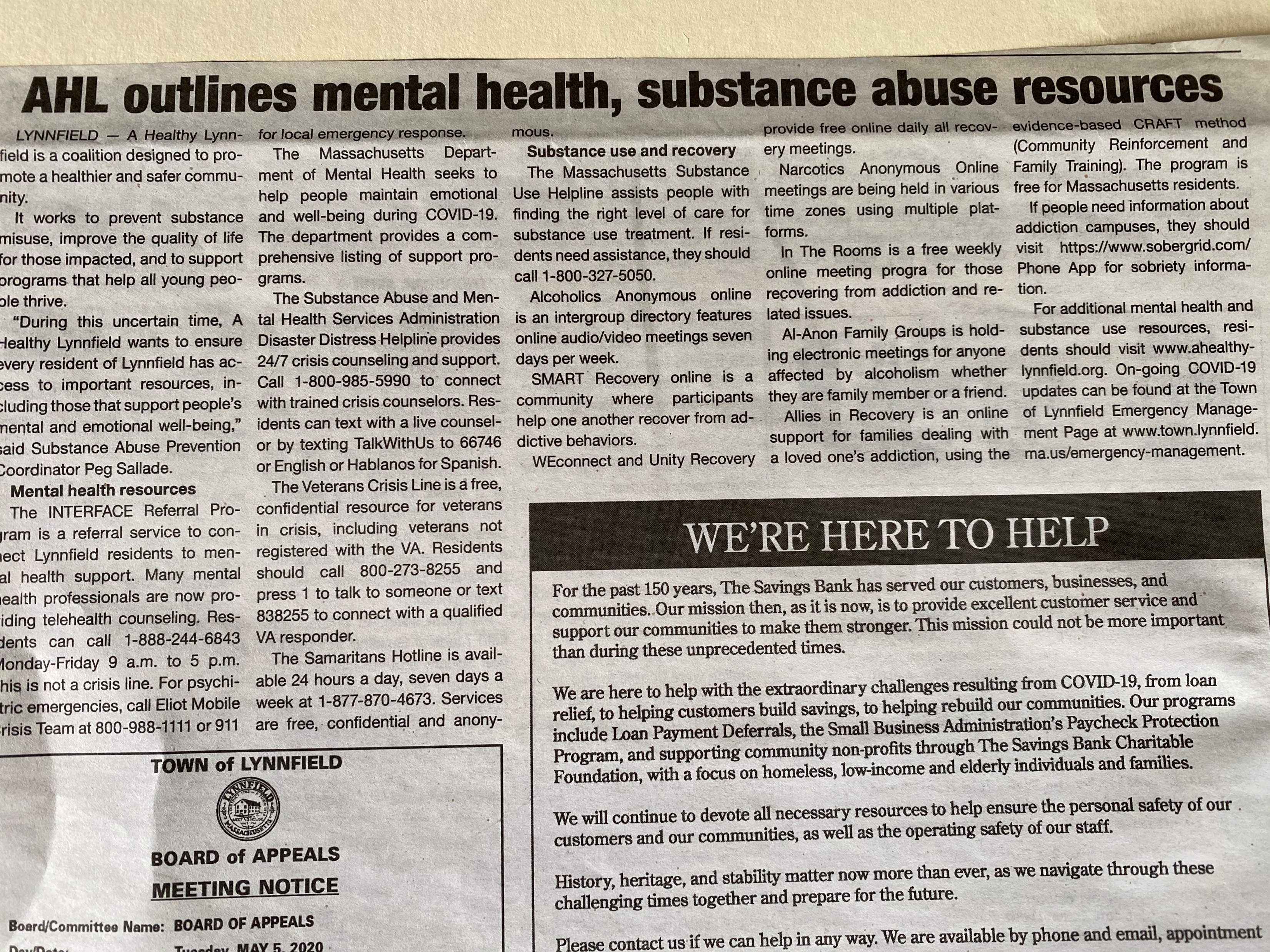 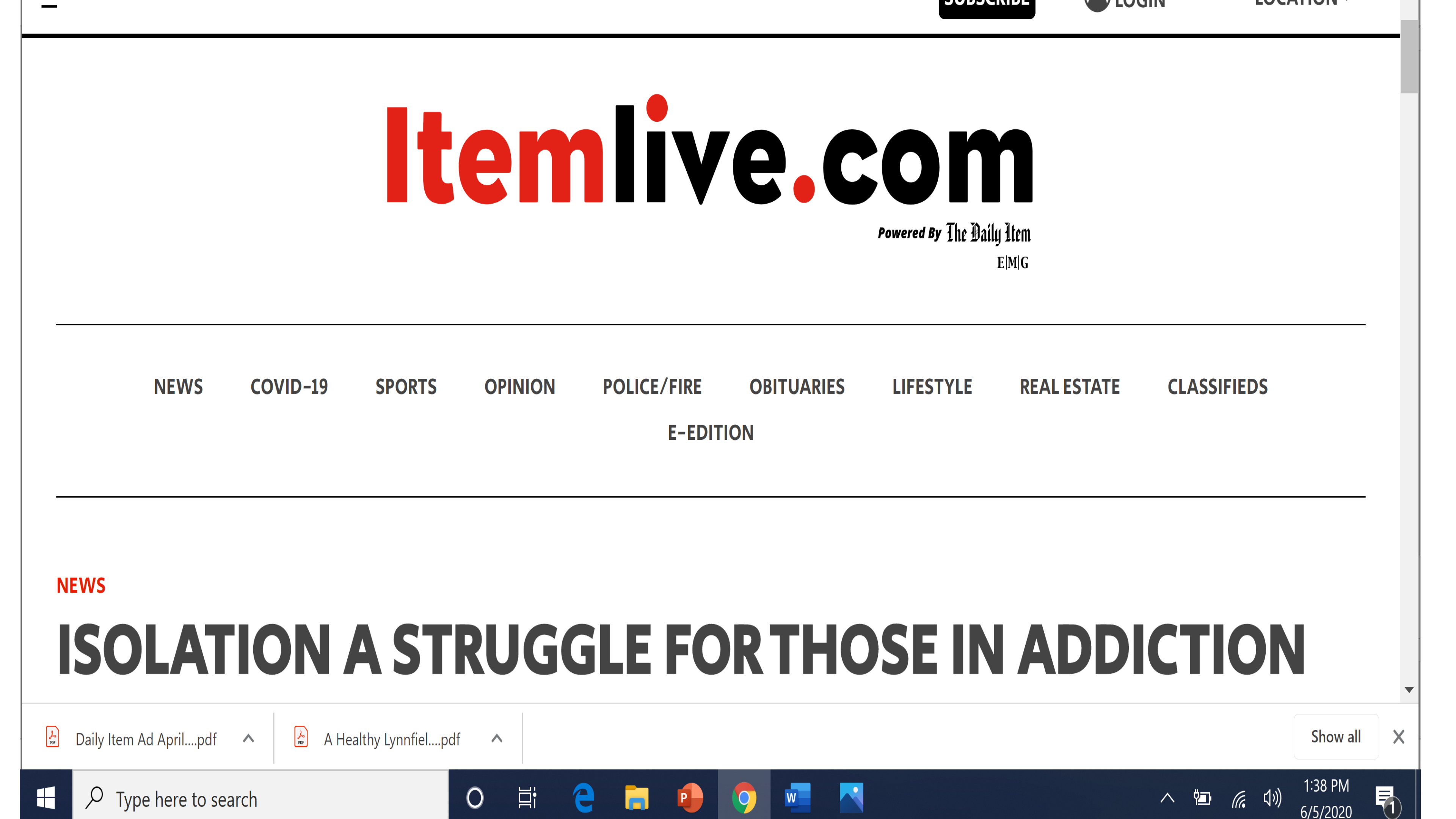 Week 1: Prioritizing Your Mental Health & MH Screening Tools
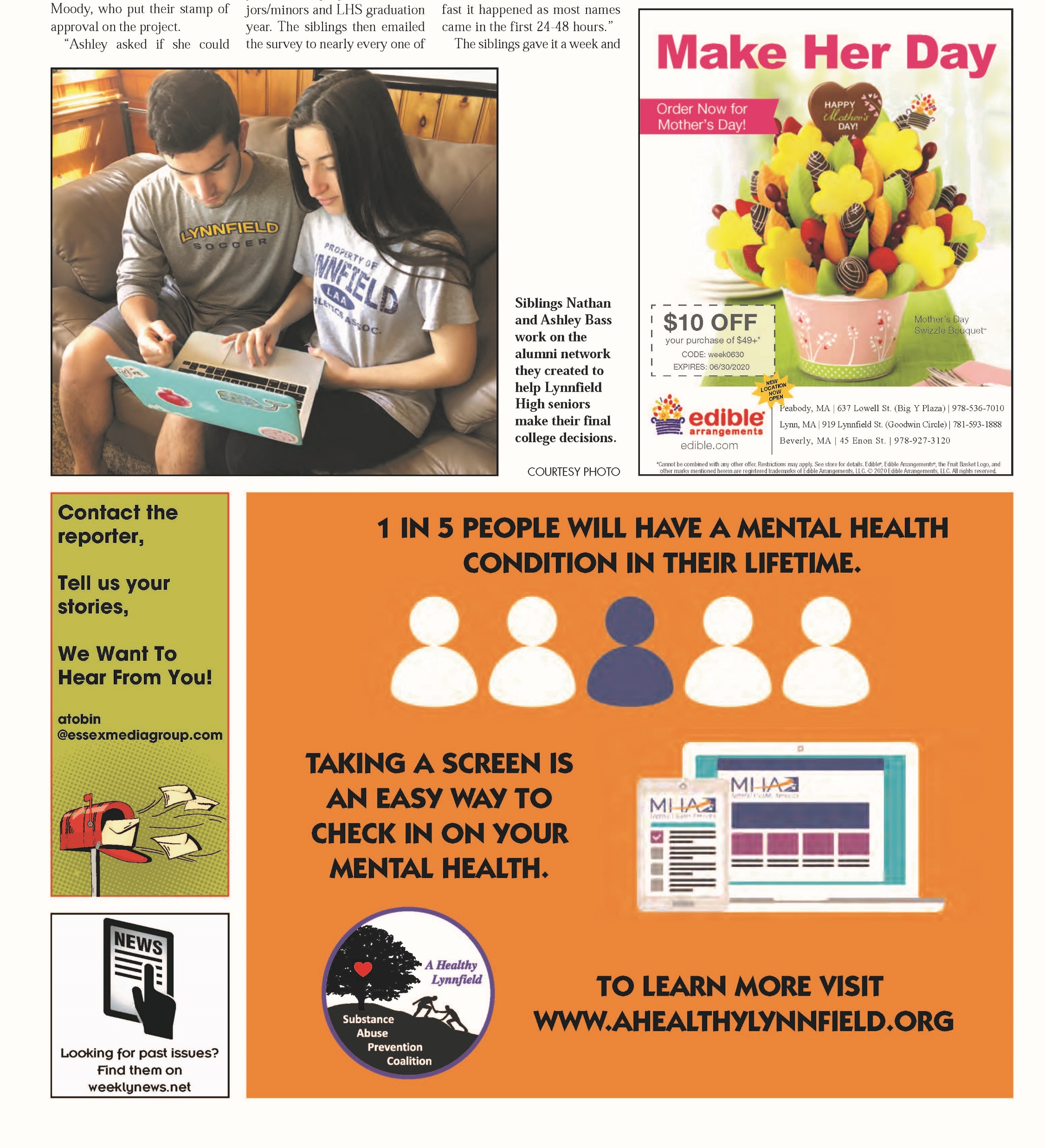 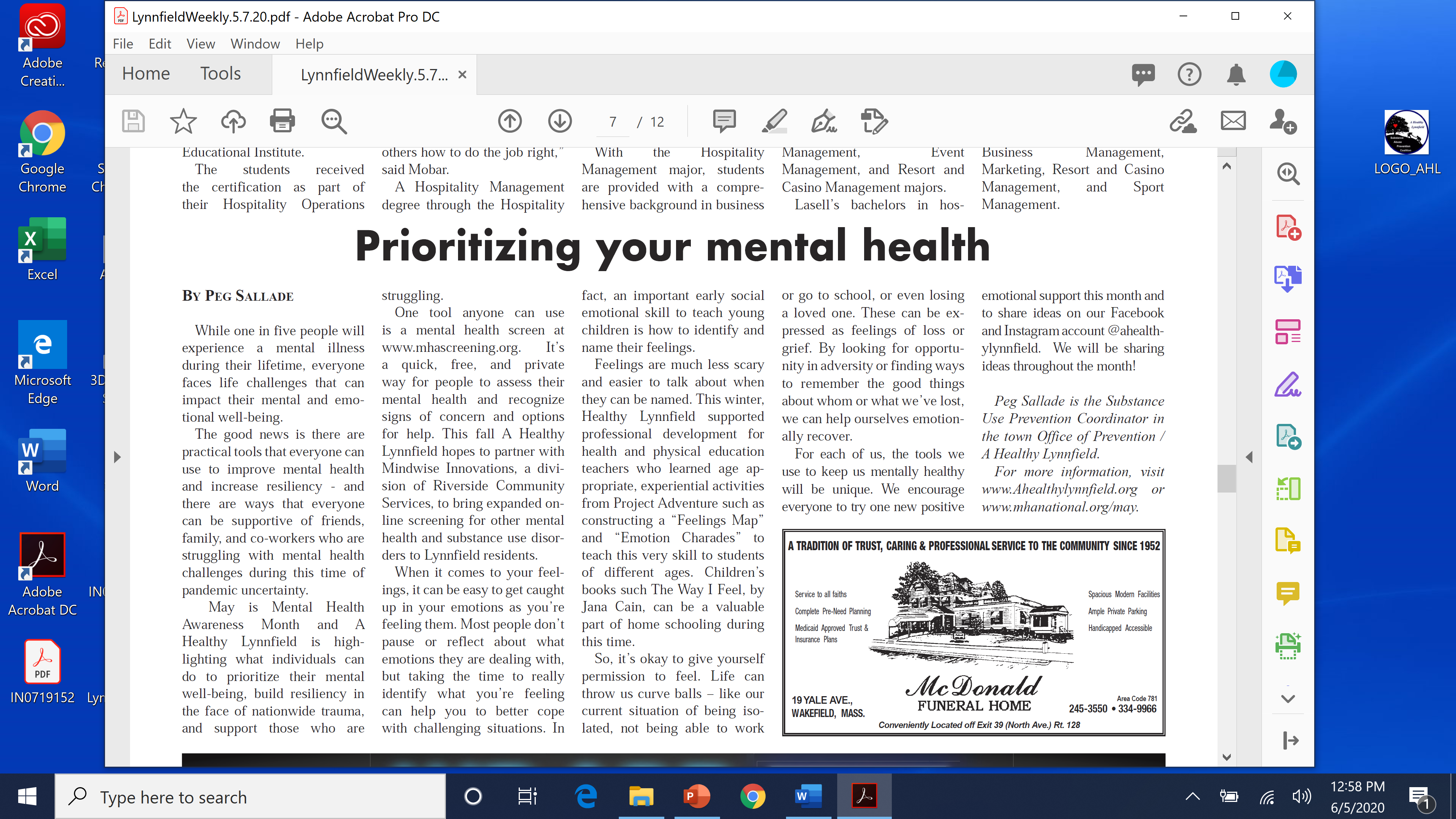 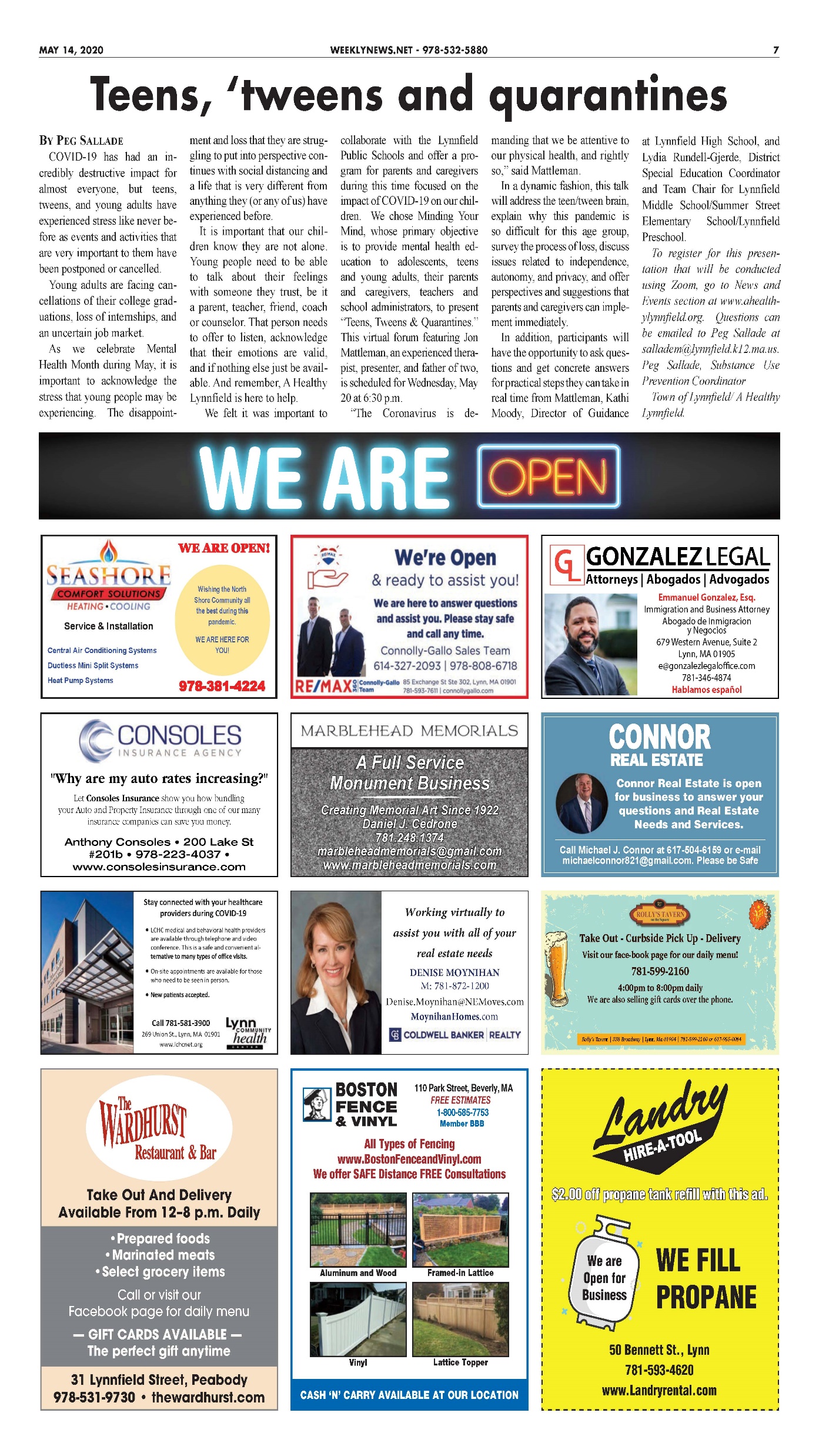 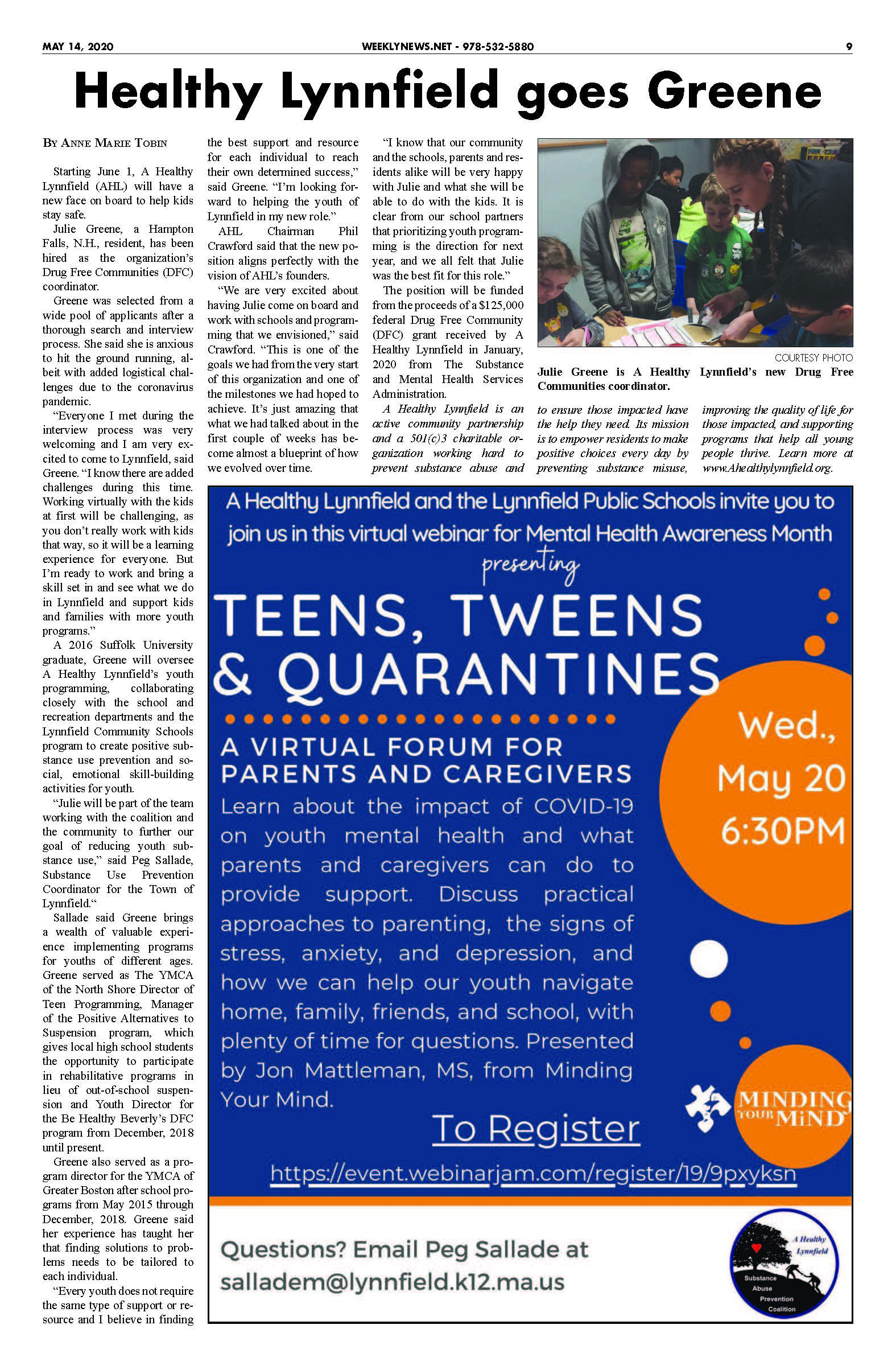 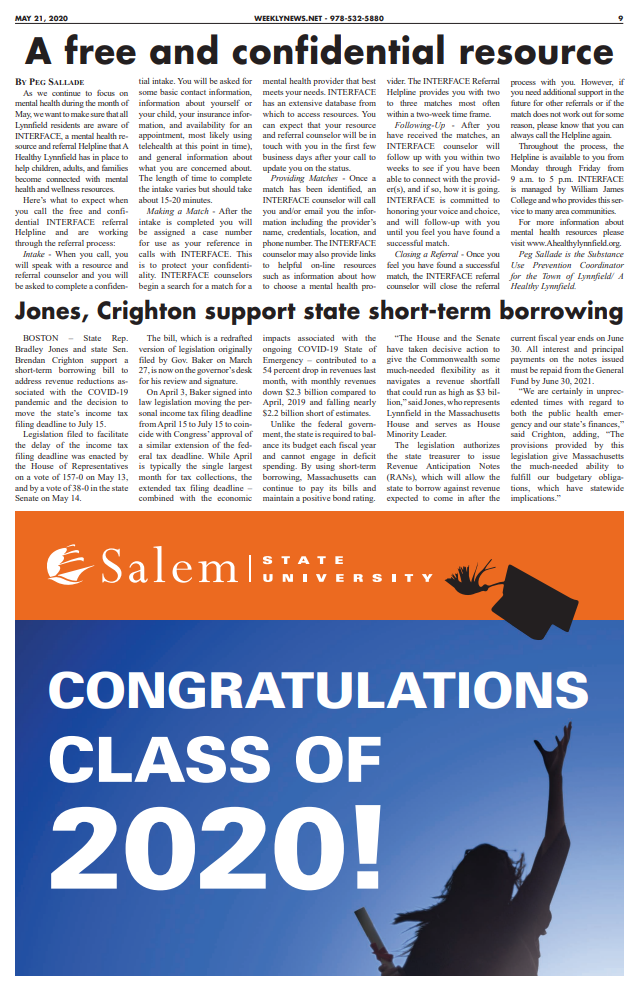 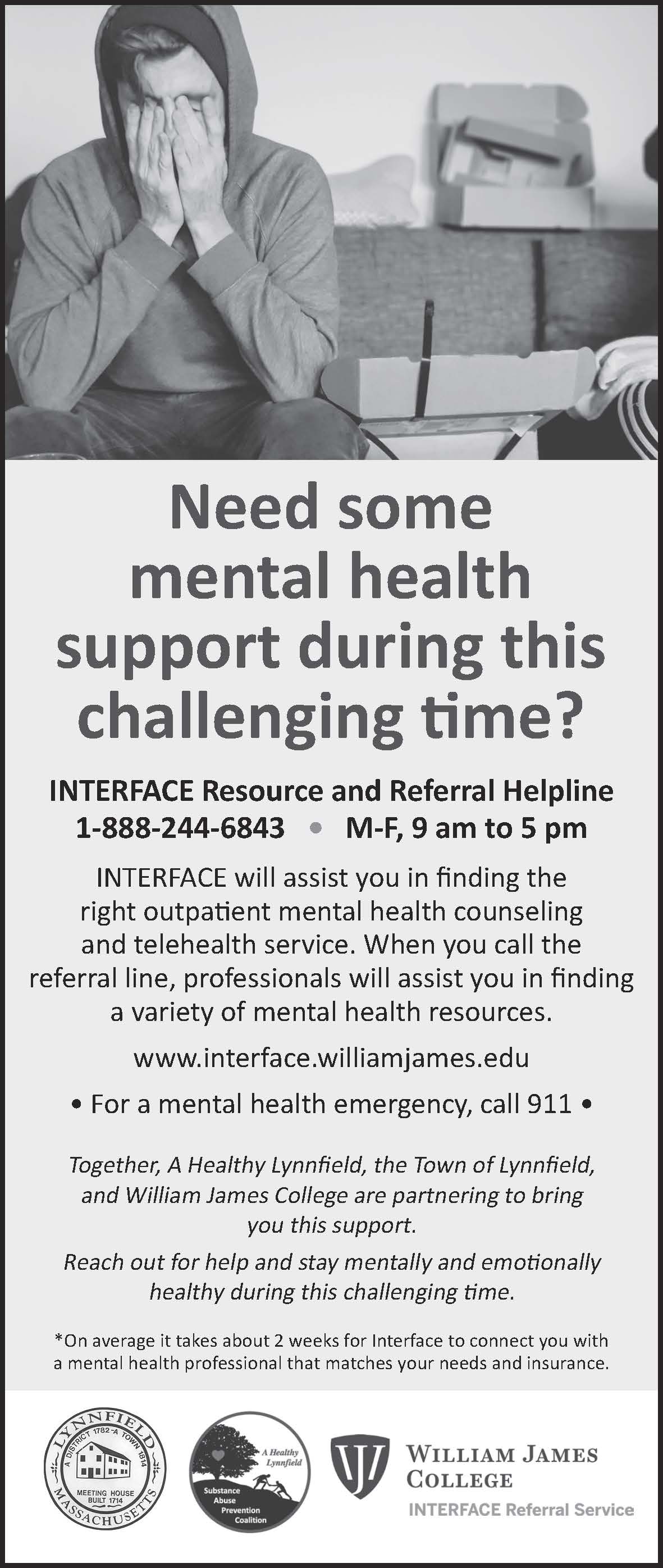 Week 3: Promotion of Interface
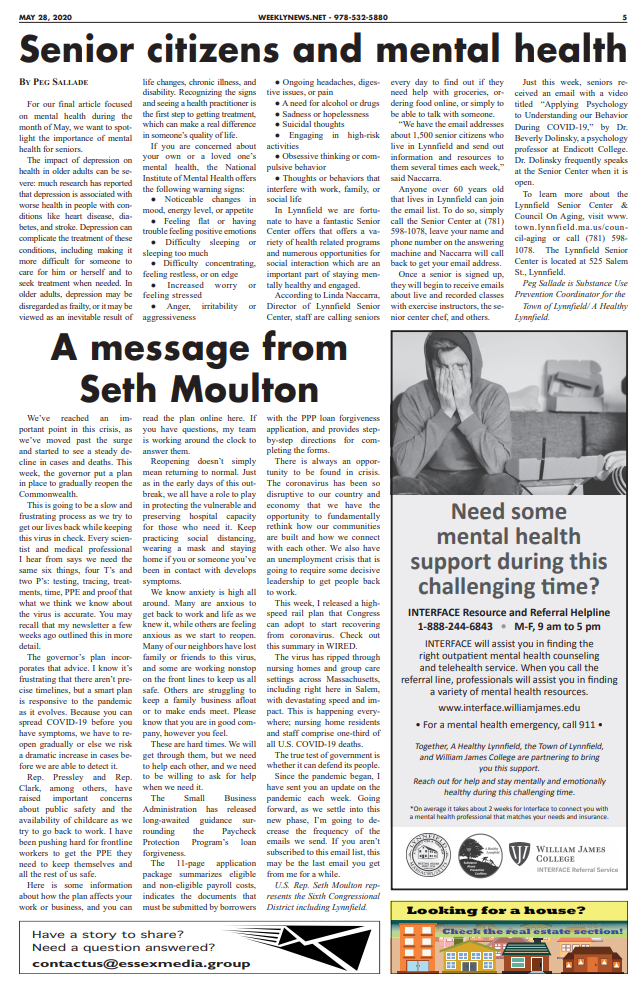 Week 4: Seniors & Mental Health
Buck Slips to All Lynnfield Residents This June
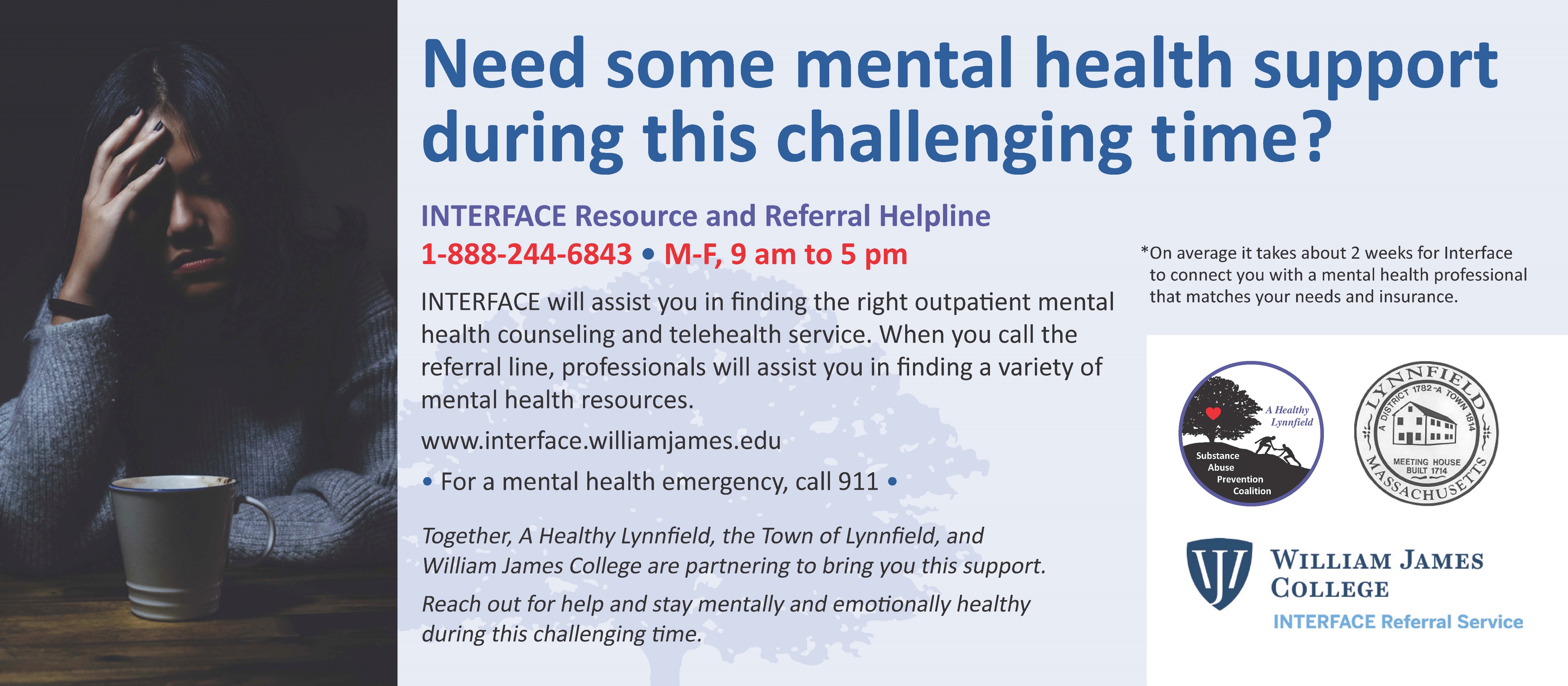 Coming Soon…Grad Ad and “Keeping Celebrations Safe”
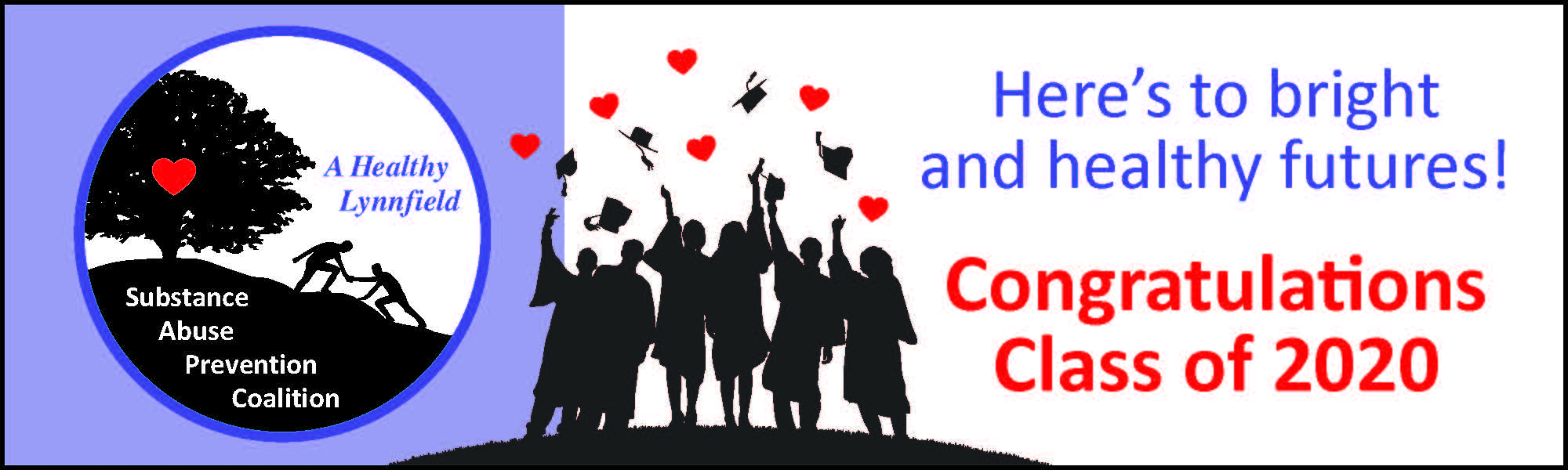